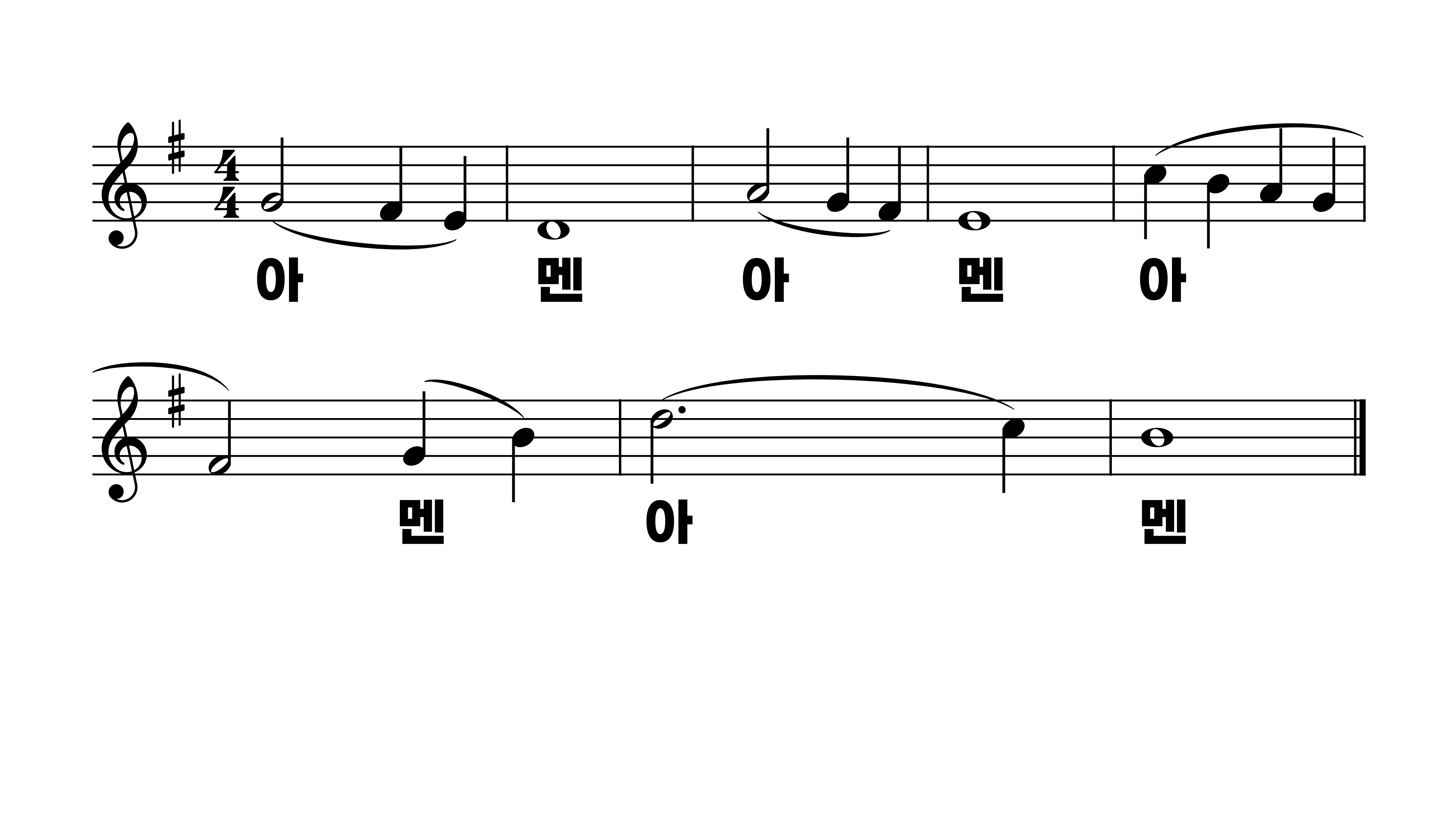 644장 아멘(네번 아멘)